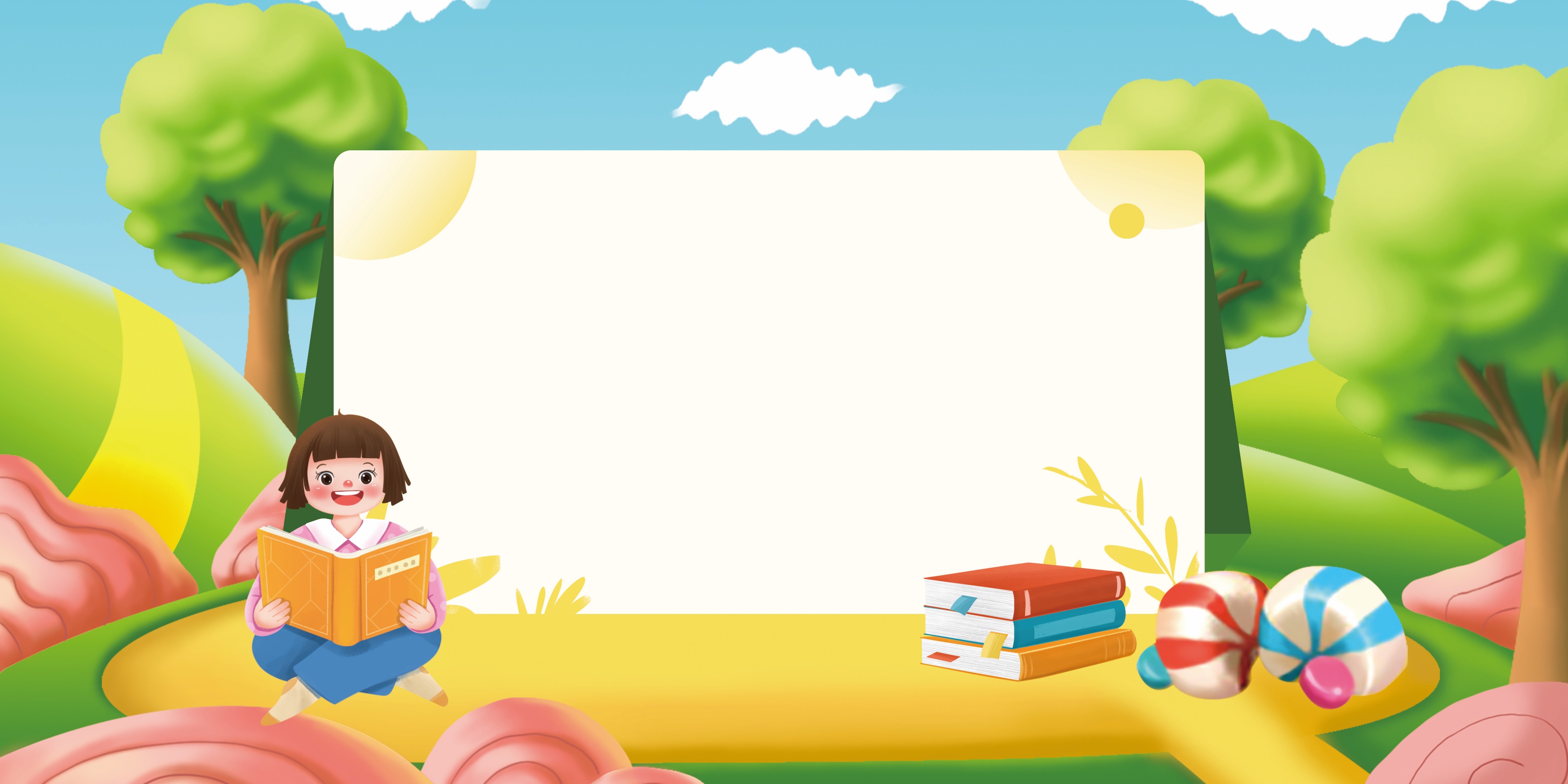 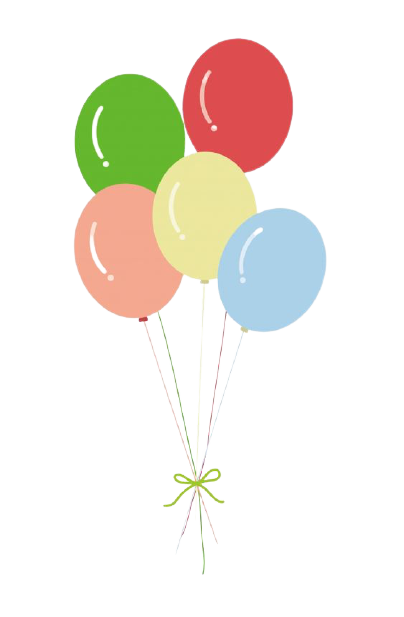 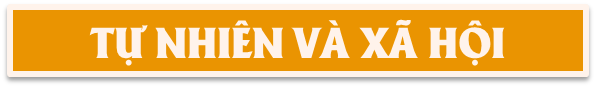 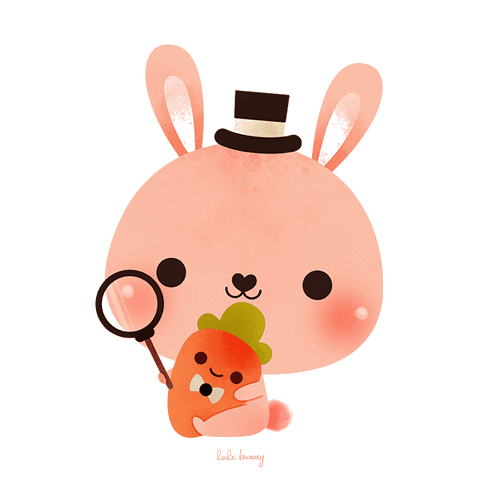 Chủ đề
TRÁI ĐẤT VÀ BẦU TRỜI
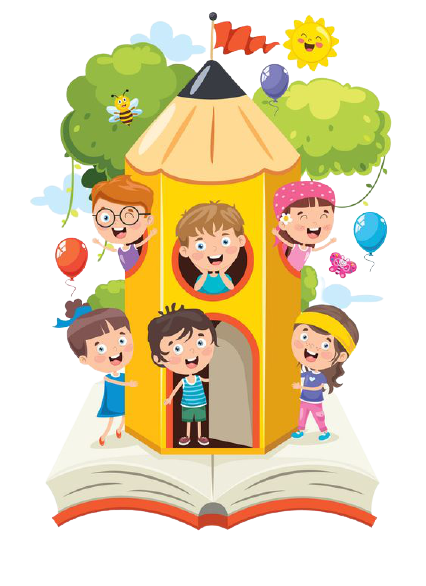 Khởi động
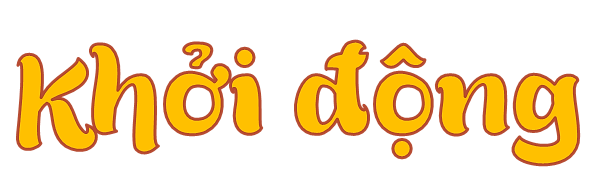 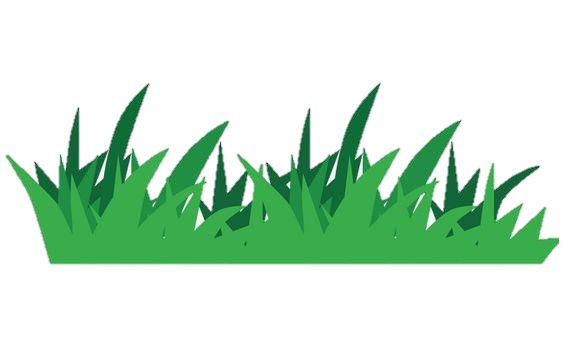 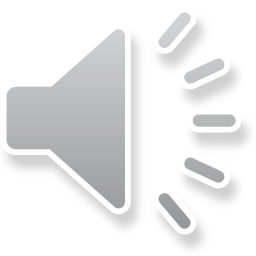 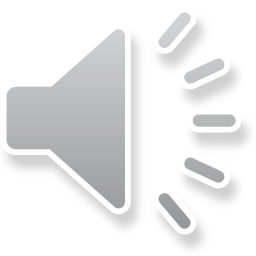 PLAY
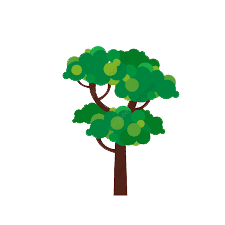 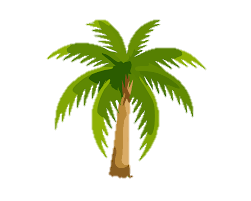 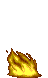 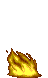 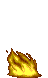 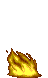 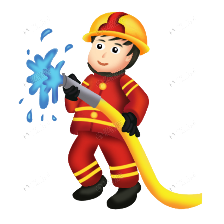 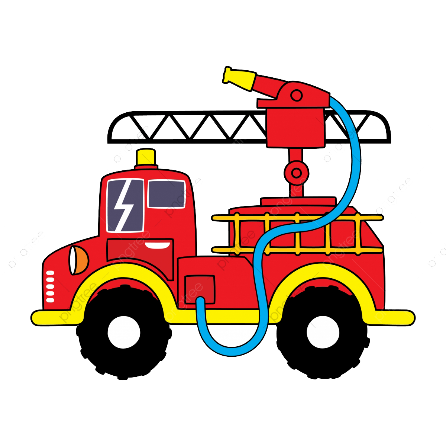 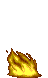 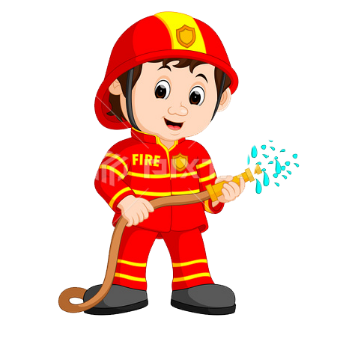 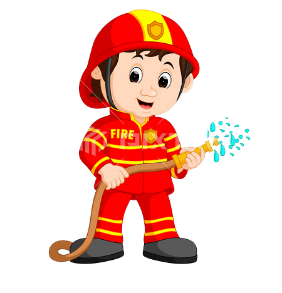 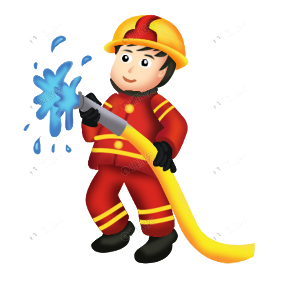 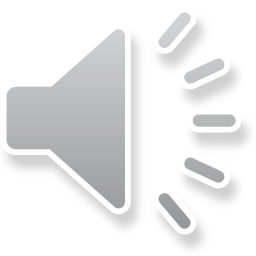 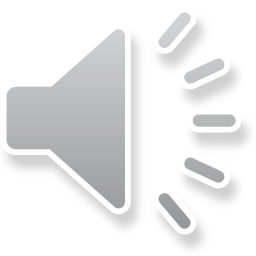 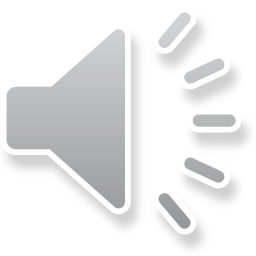 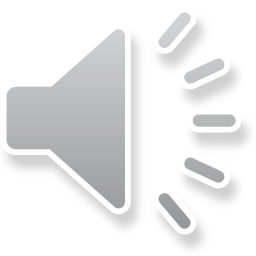 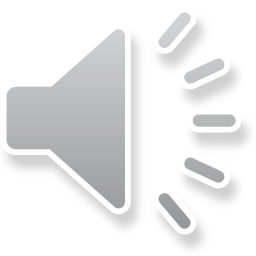 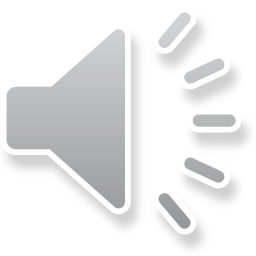 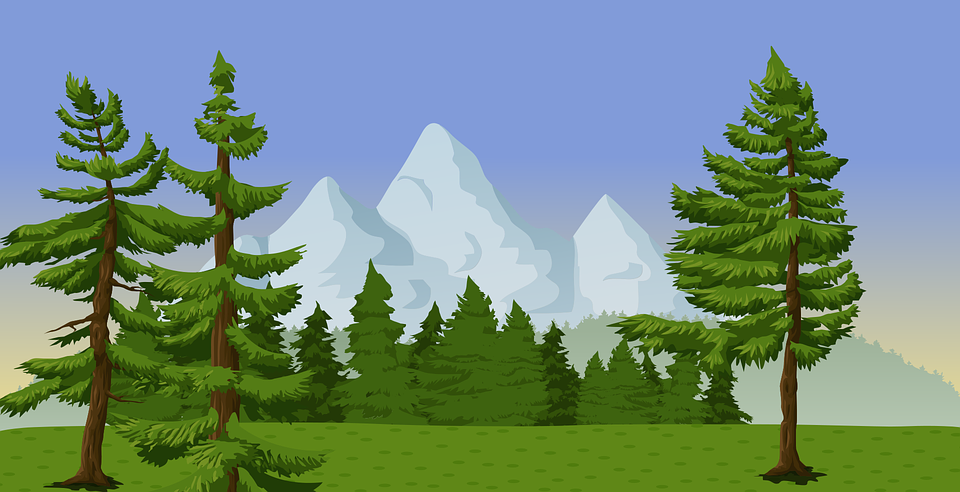 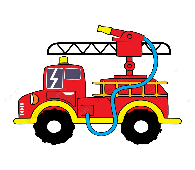 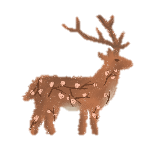 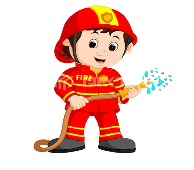 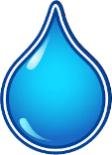 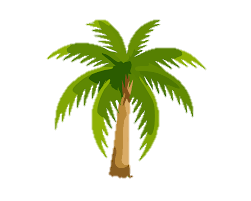 4
3
5
2
1
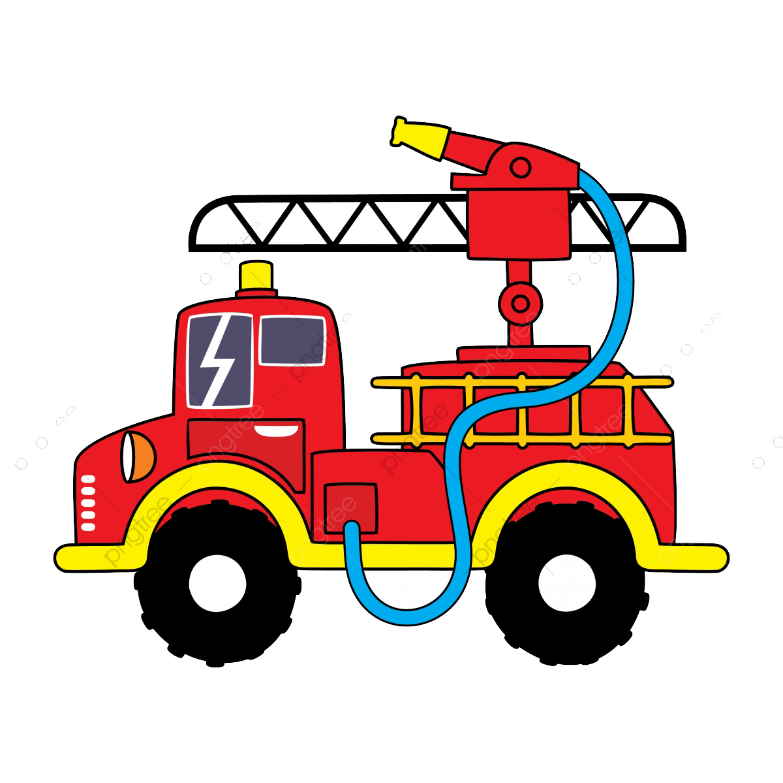 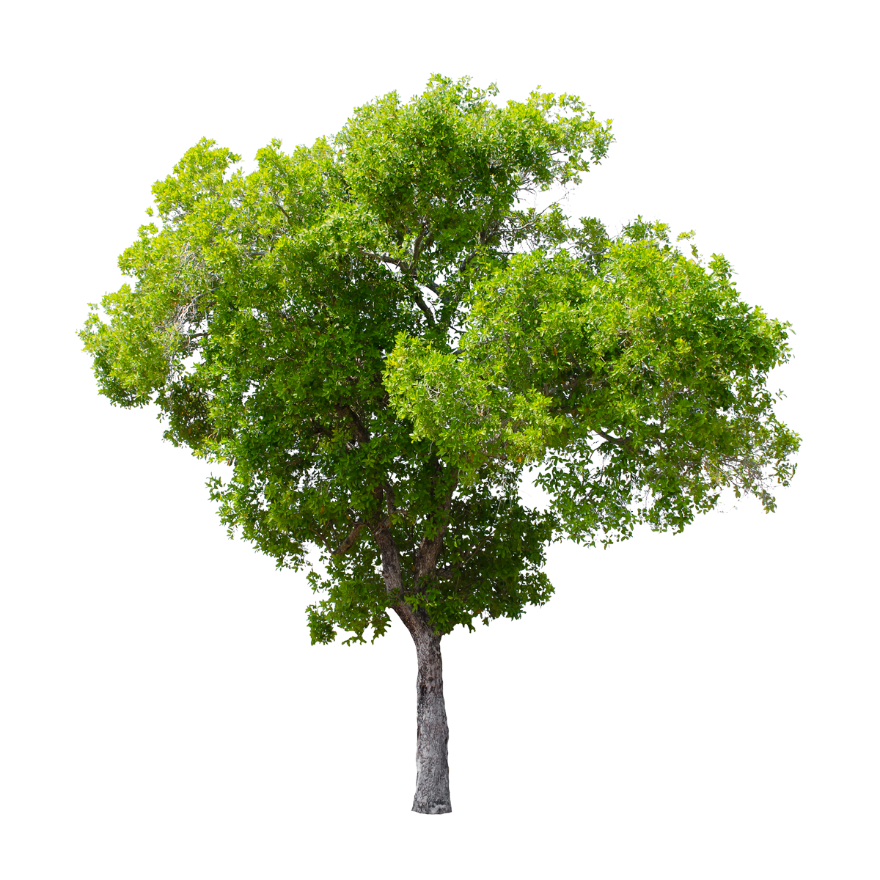 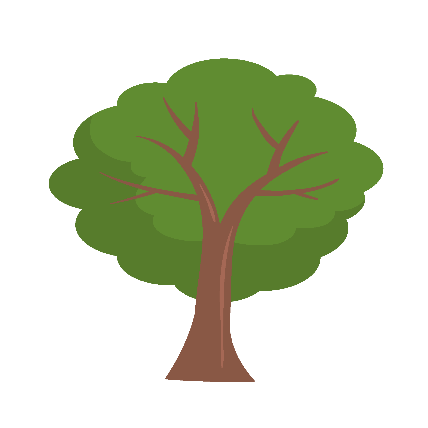 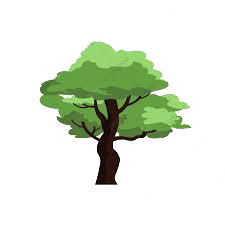 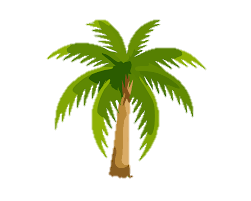 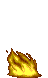 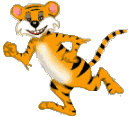 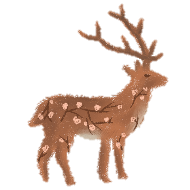 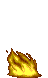 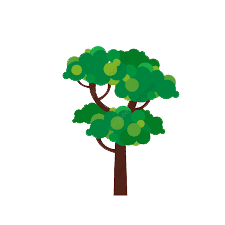 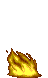 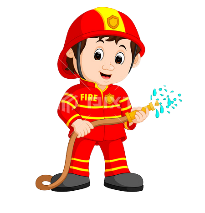 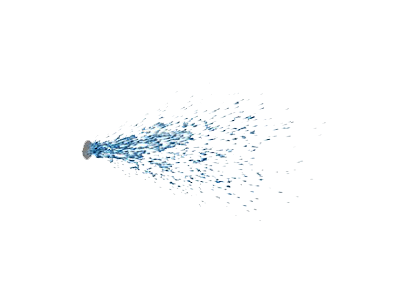 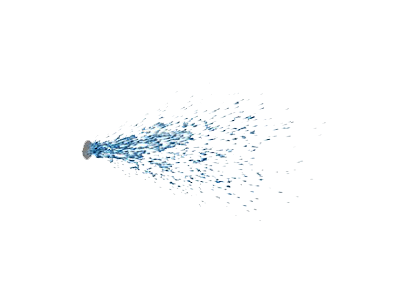 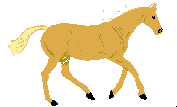 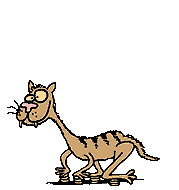 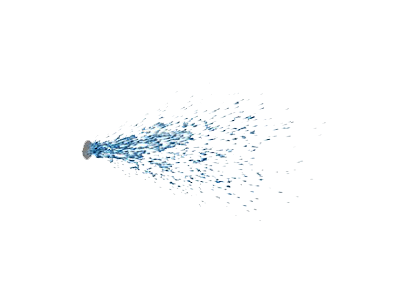 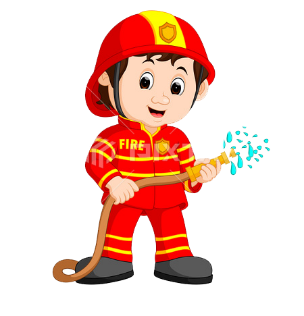 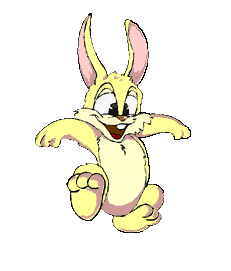 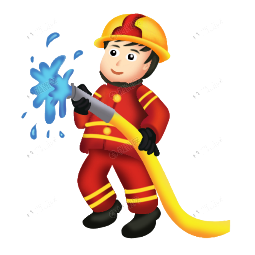 Đây là hiện tượng
 thiên tai gì?
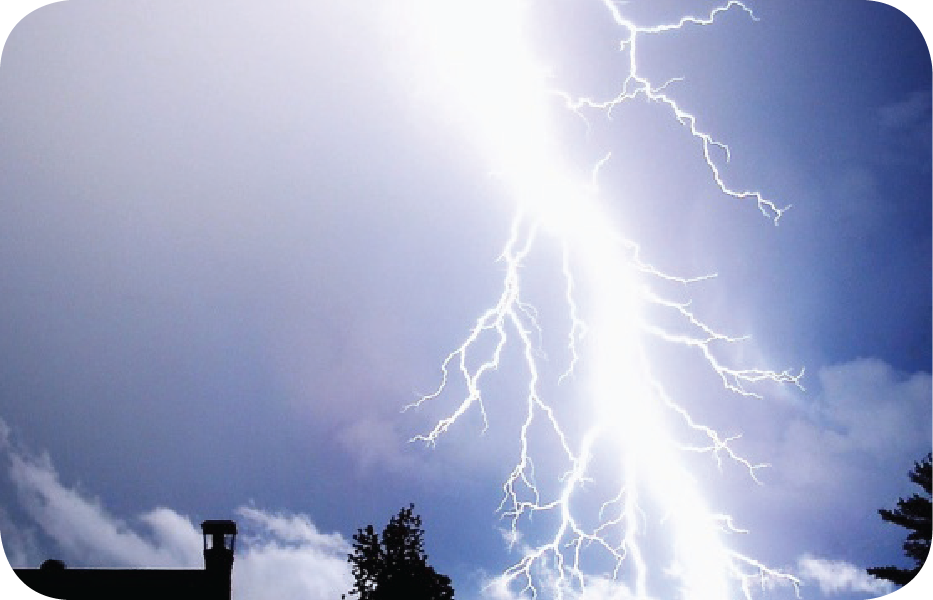 A. Bão
B. Lũ
C. Giông sét
D. Hạn hán
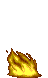 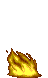 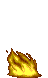 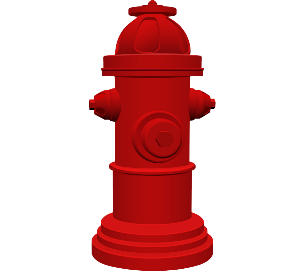 Đây là hiện tượng
 thiên tai gì?
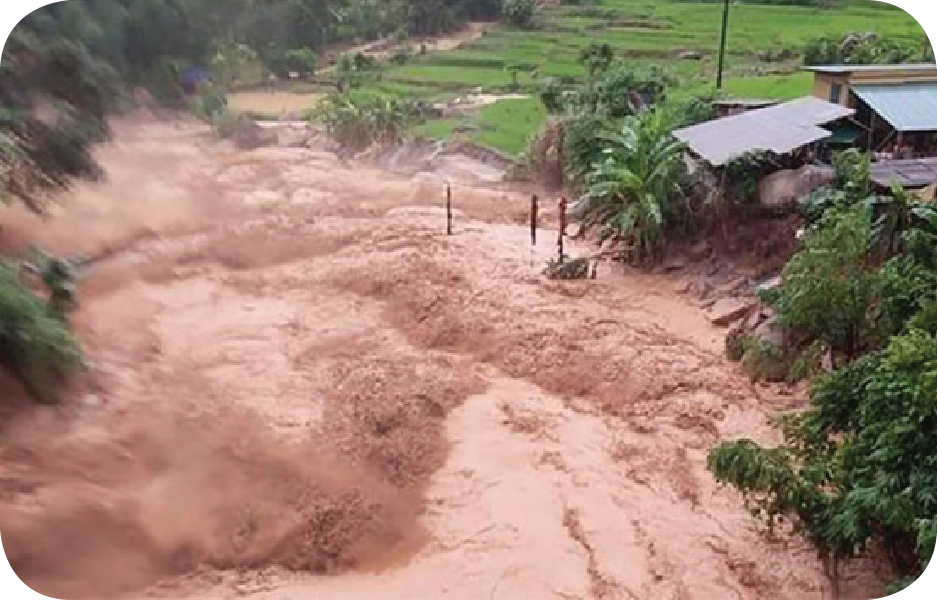 B. Lũ
A. Bão
D. Hạn hán
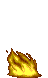 C. Giông sét
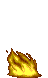 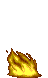 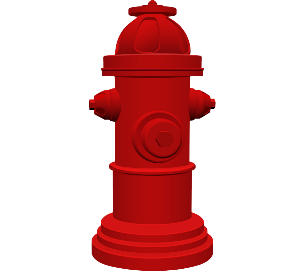 Đây là hiện tượng
 thiên tai gì?
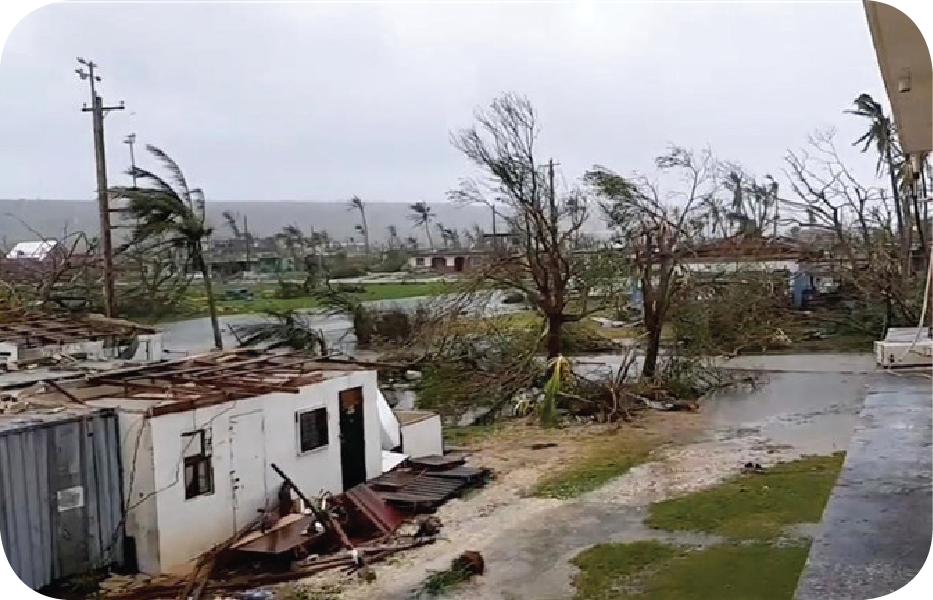 B. Lũ
A. Bão
C. Giông sét
D. Hạn hán
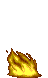 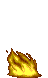 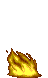 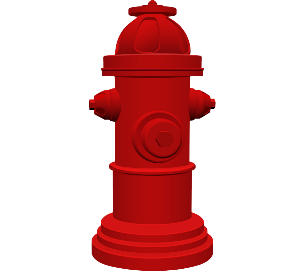 Đây là hiện tượng
 thiên tai gì?
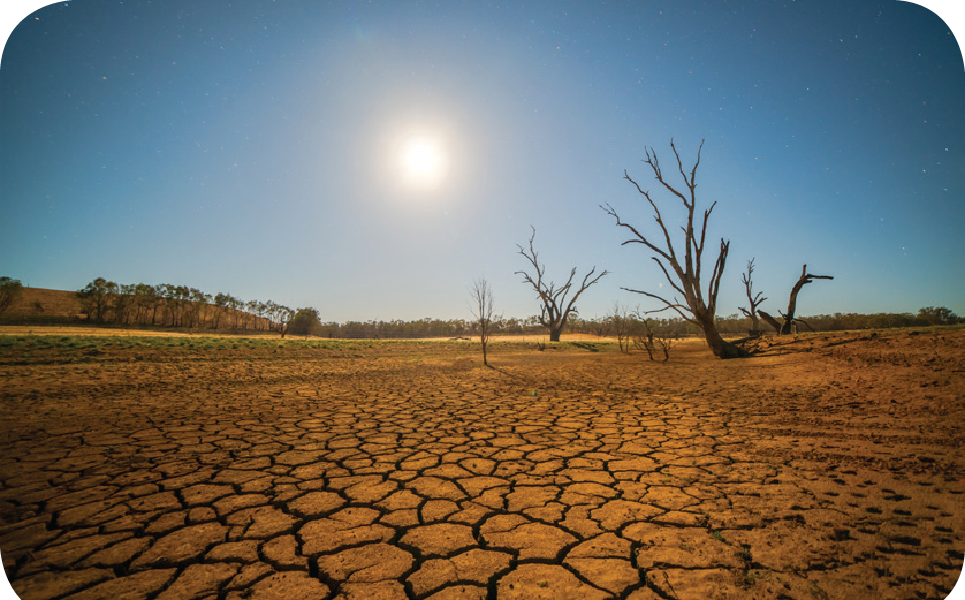 B. Lũ
A. Bão
D. Hạn hán
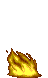 C. Giông sét
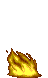 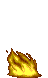 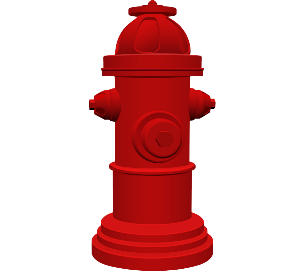 Đây là hiện tượng
 thiên tai gì?
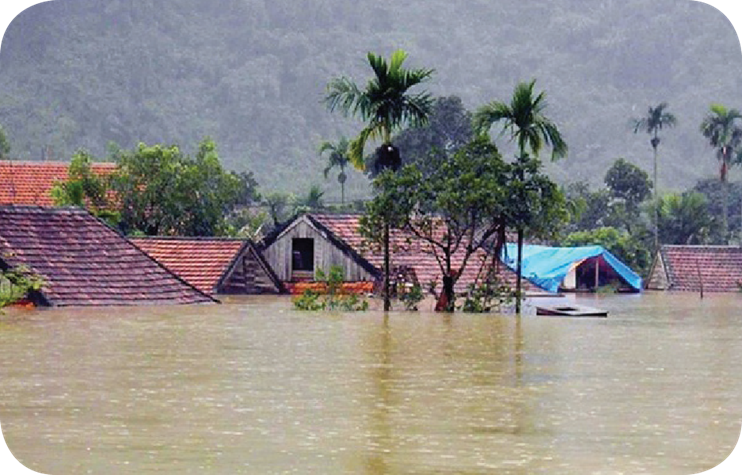 B. Hạn hán
A. Bão
D. Lụt
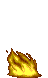 C. Giông sét
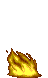 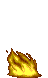 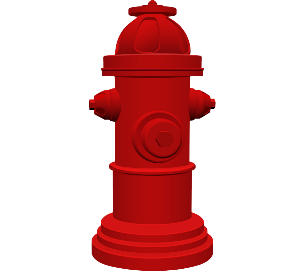 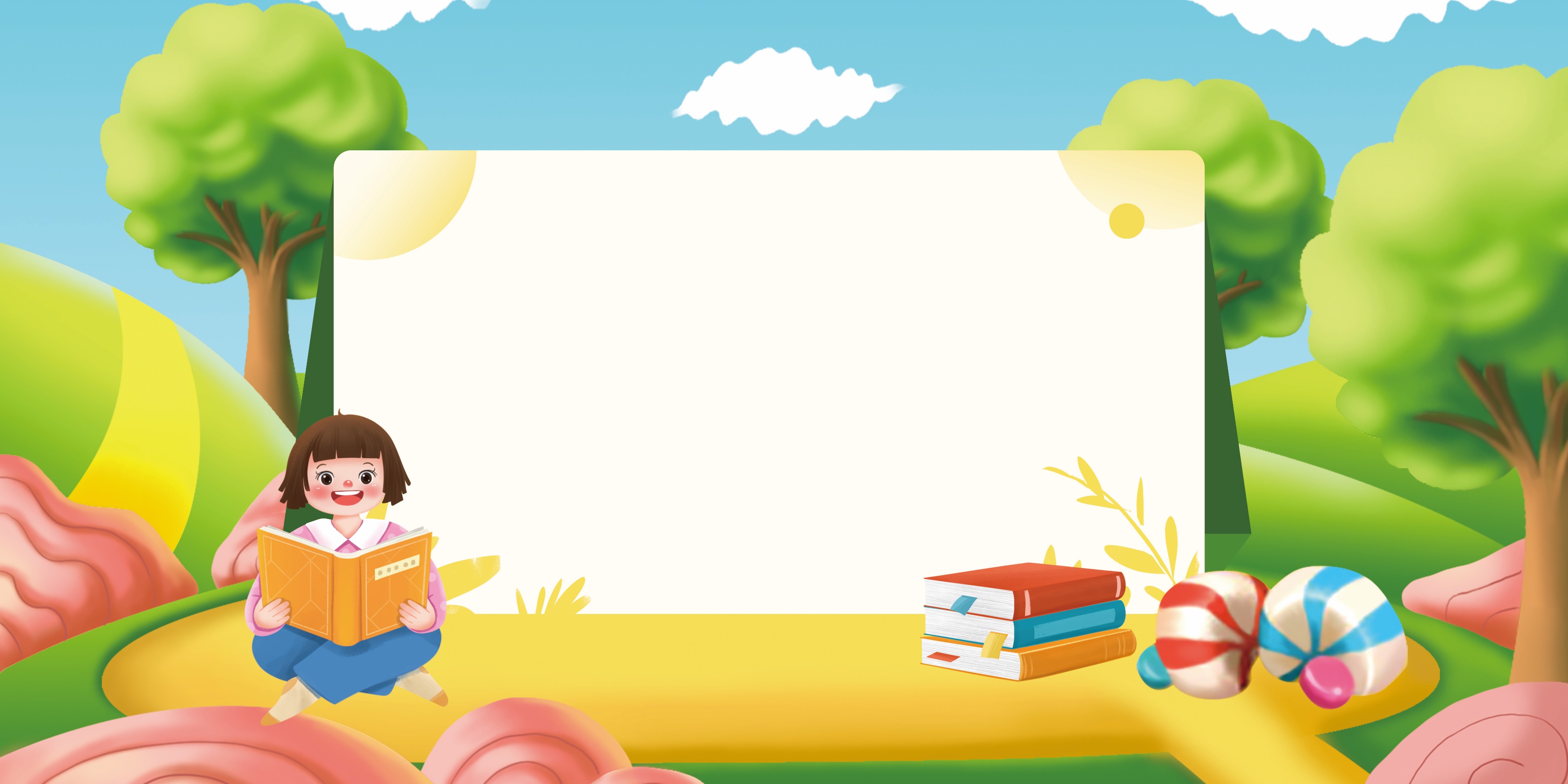 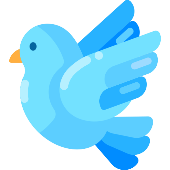 Bài 29
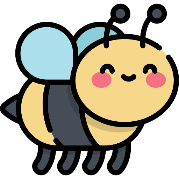 ÔN TẬP CHỦ ĐỀ TRÁI ĐẤT VÀ BẦU TRỜI
TIẾT 2
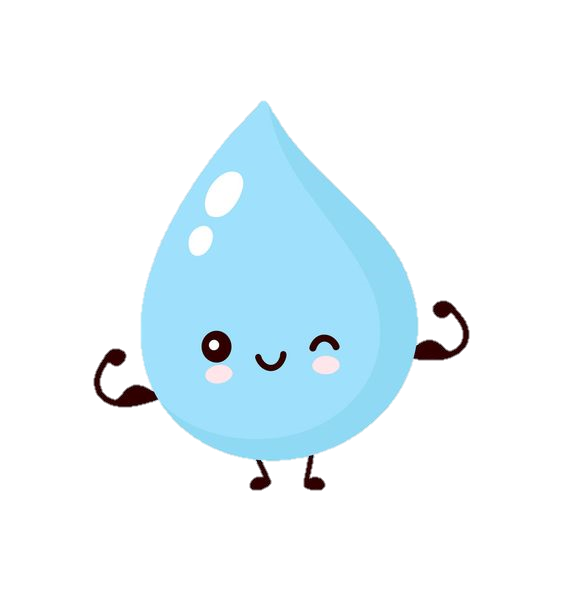 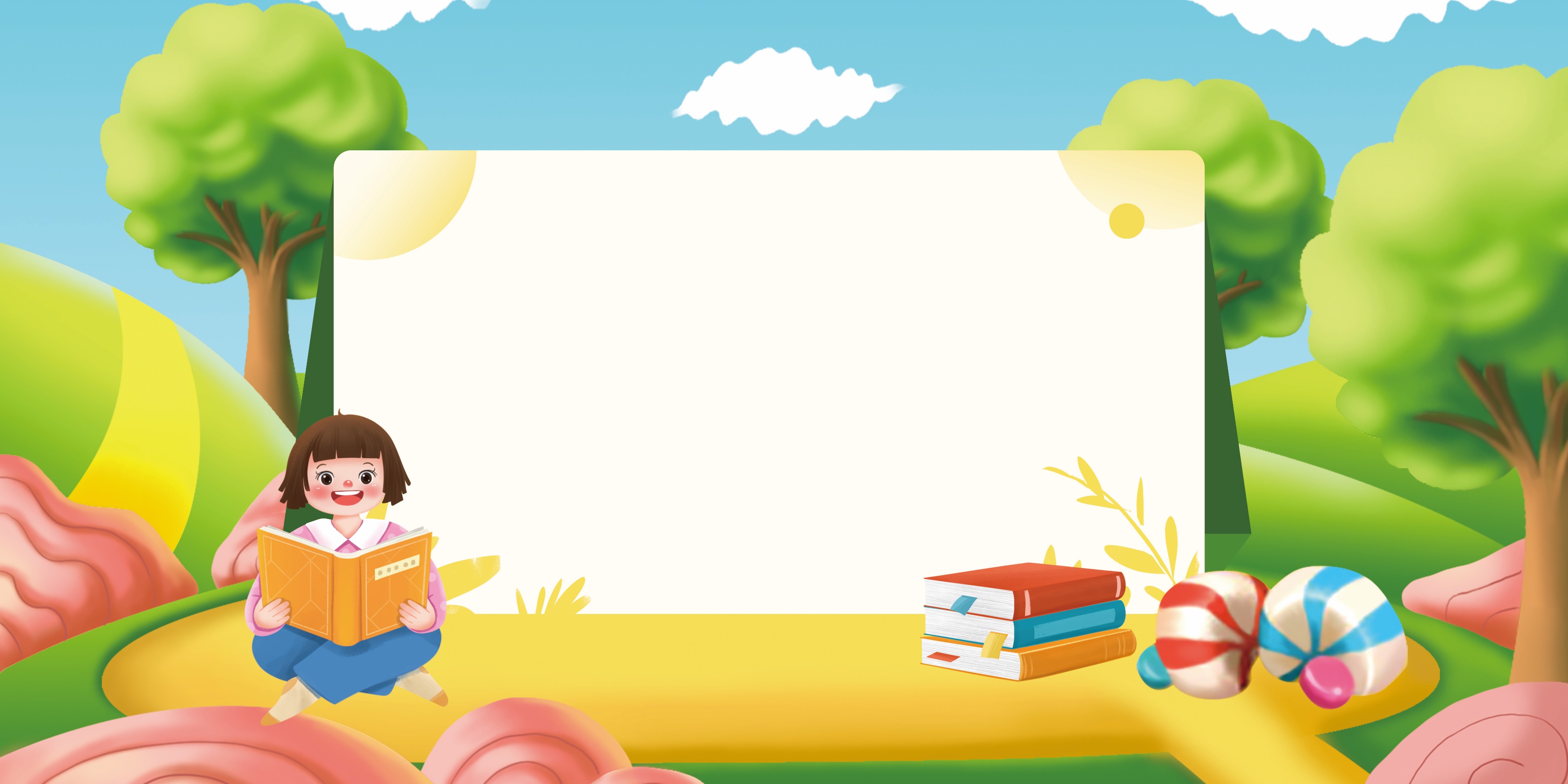 01.
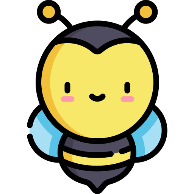 Ảnh hưởng của thiên tai
Choïn hình phuø hôïp vôùi moãi hieän töôïng thieân tai.
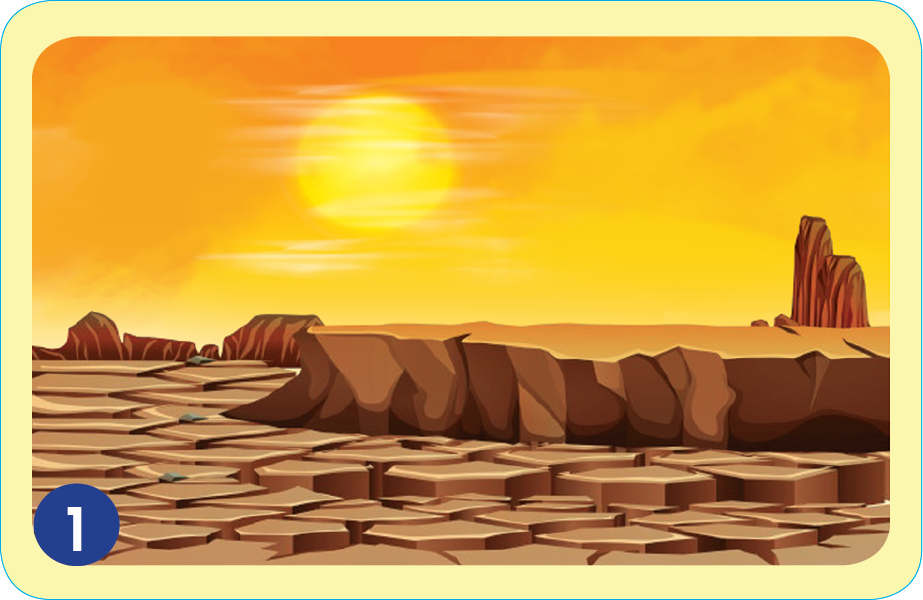 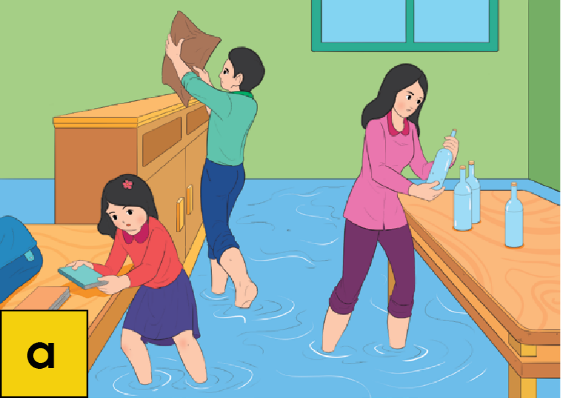 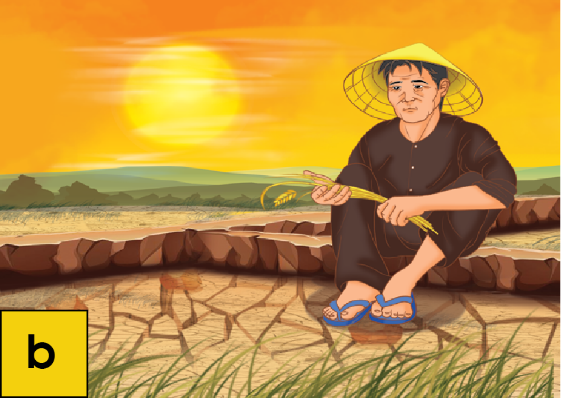 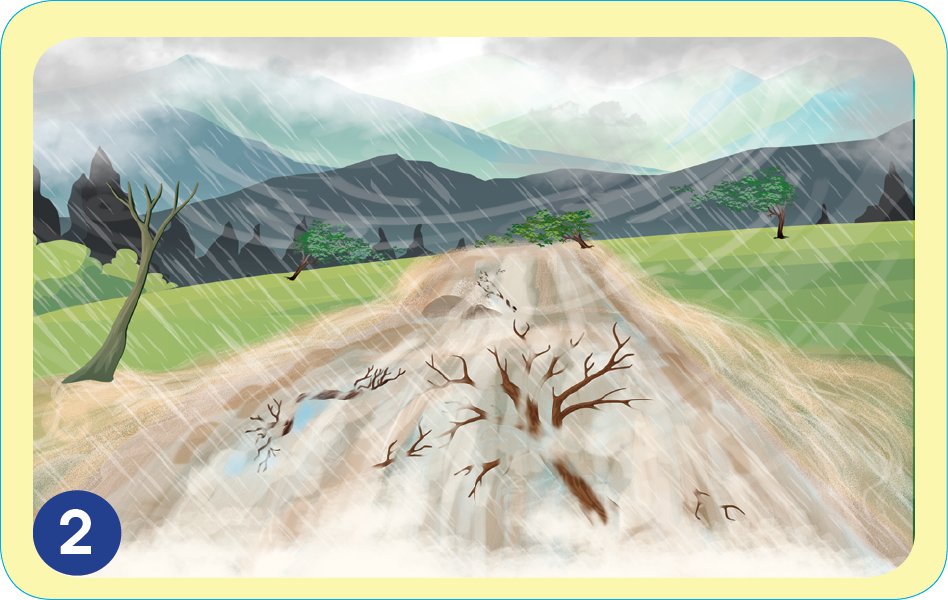 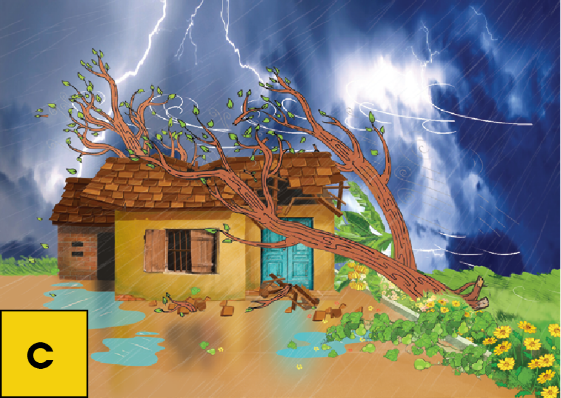 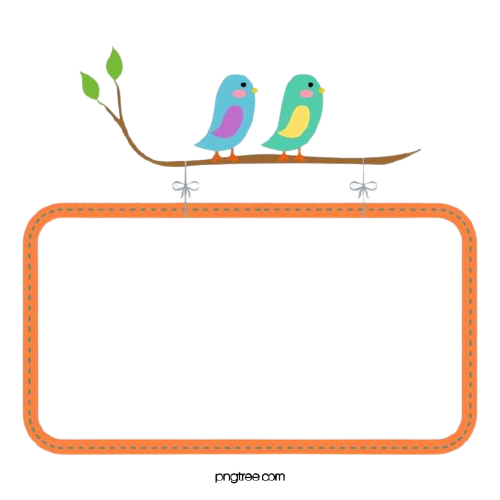 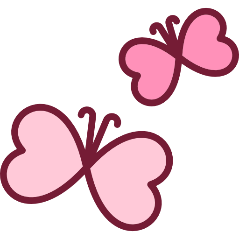 THẢO LUẬN NHÓM
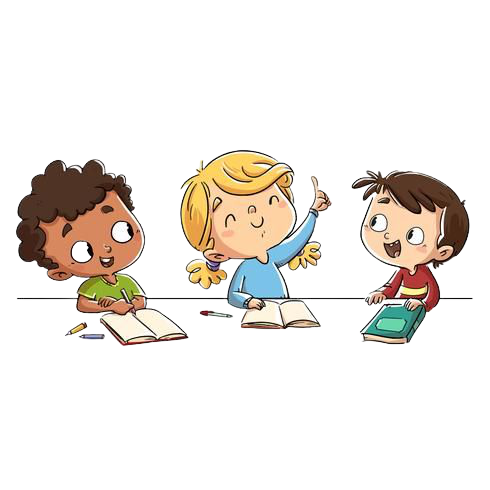 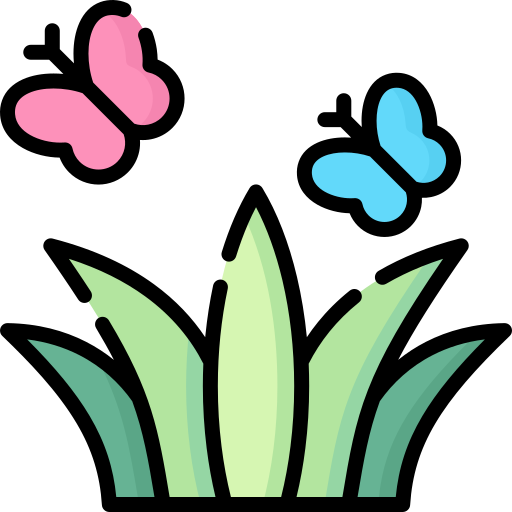 Choïn hình phuø hôïp vôùi moãi hieän töôïng thieân tai.
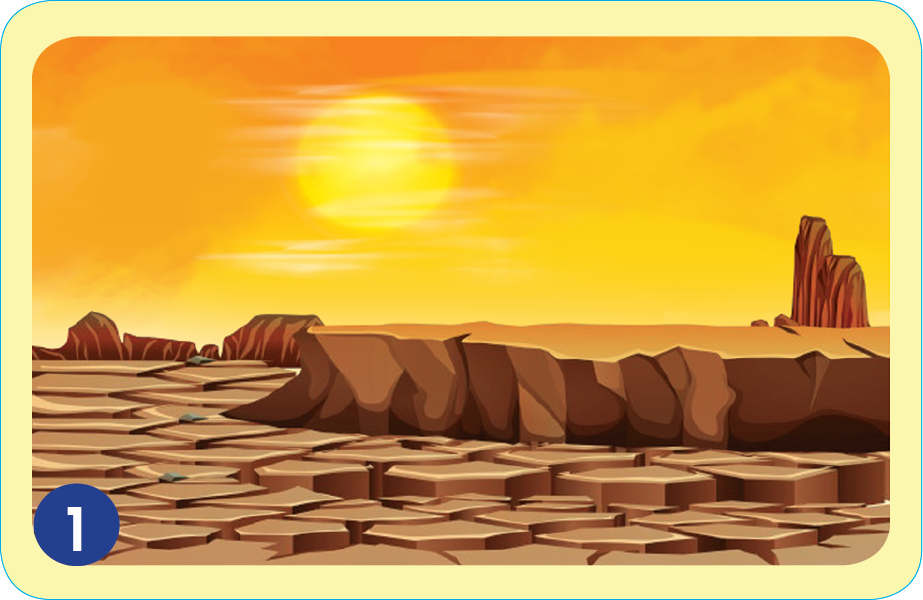 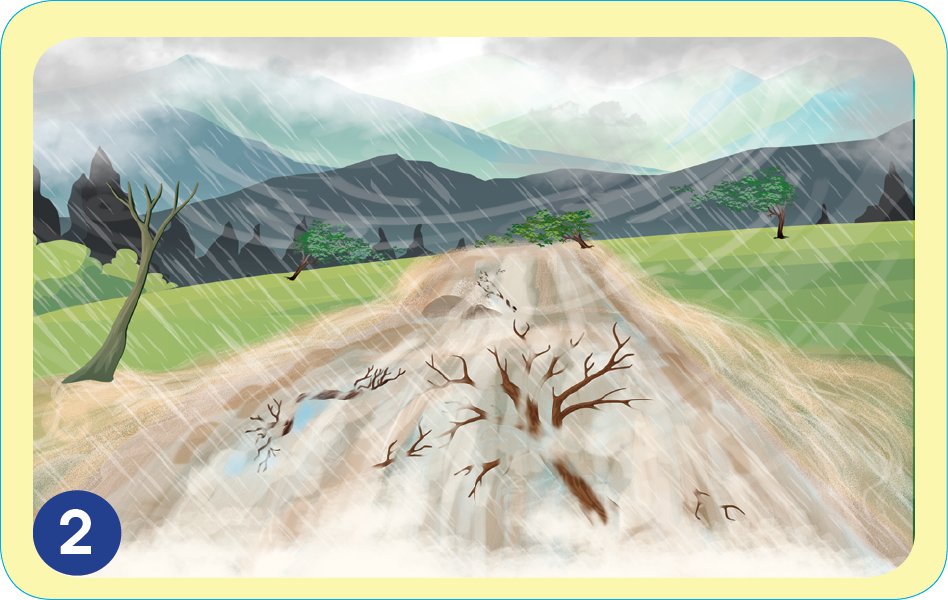 Lũ lụt
Hạn hán
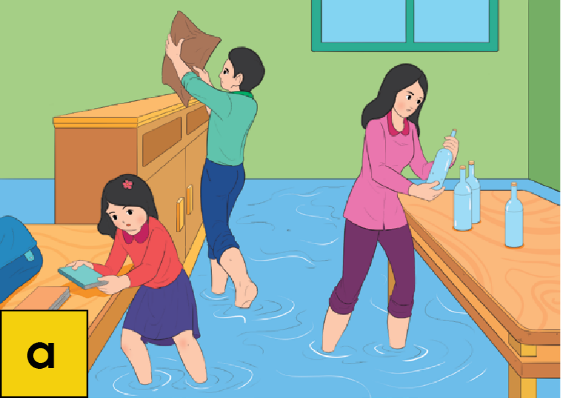 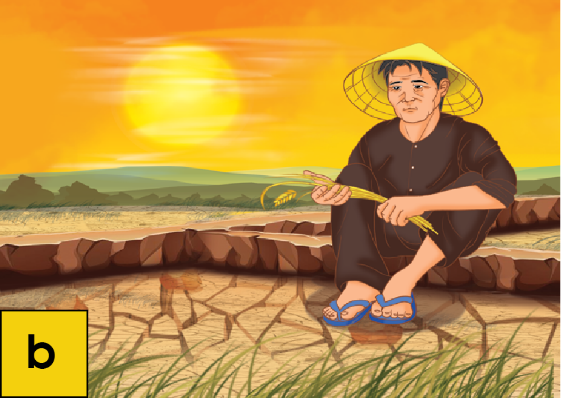 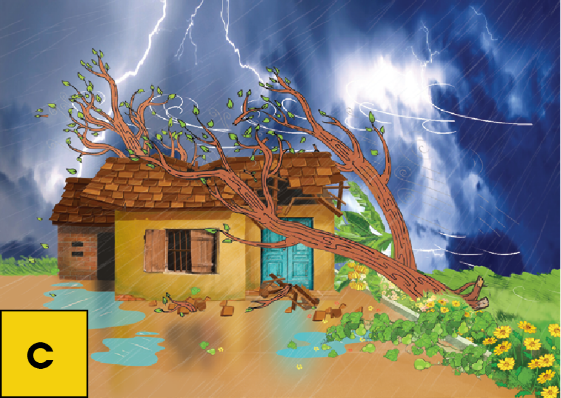 KẾT LUẬN
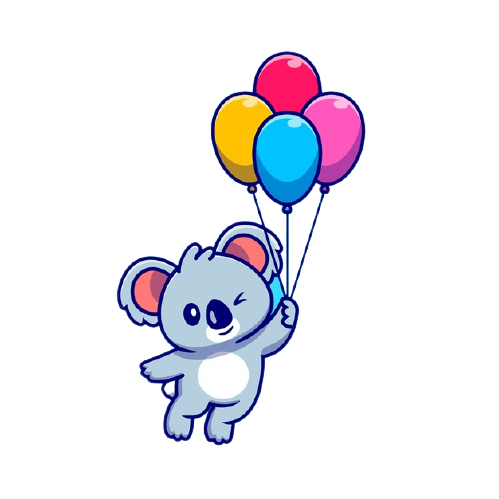 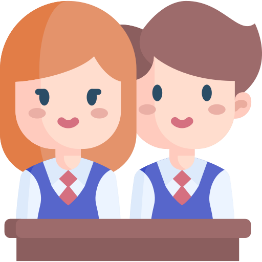 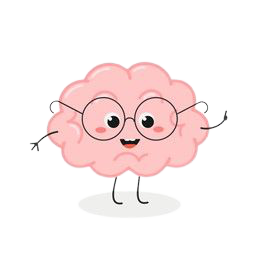 Các hiện tượng thiên tai như hạn hán, bão, lũ, lụt có thể gây ra nhiều rủi ro và thiệt hại. Chúng ta cần tích cực giảm nhẹ các rủi ro, thiệt hại đó bằng cách trồng cây gây rừng và bảo vệ rừng để giảm các thiên tai.
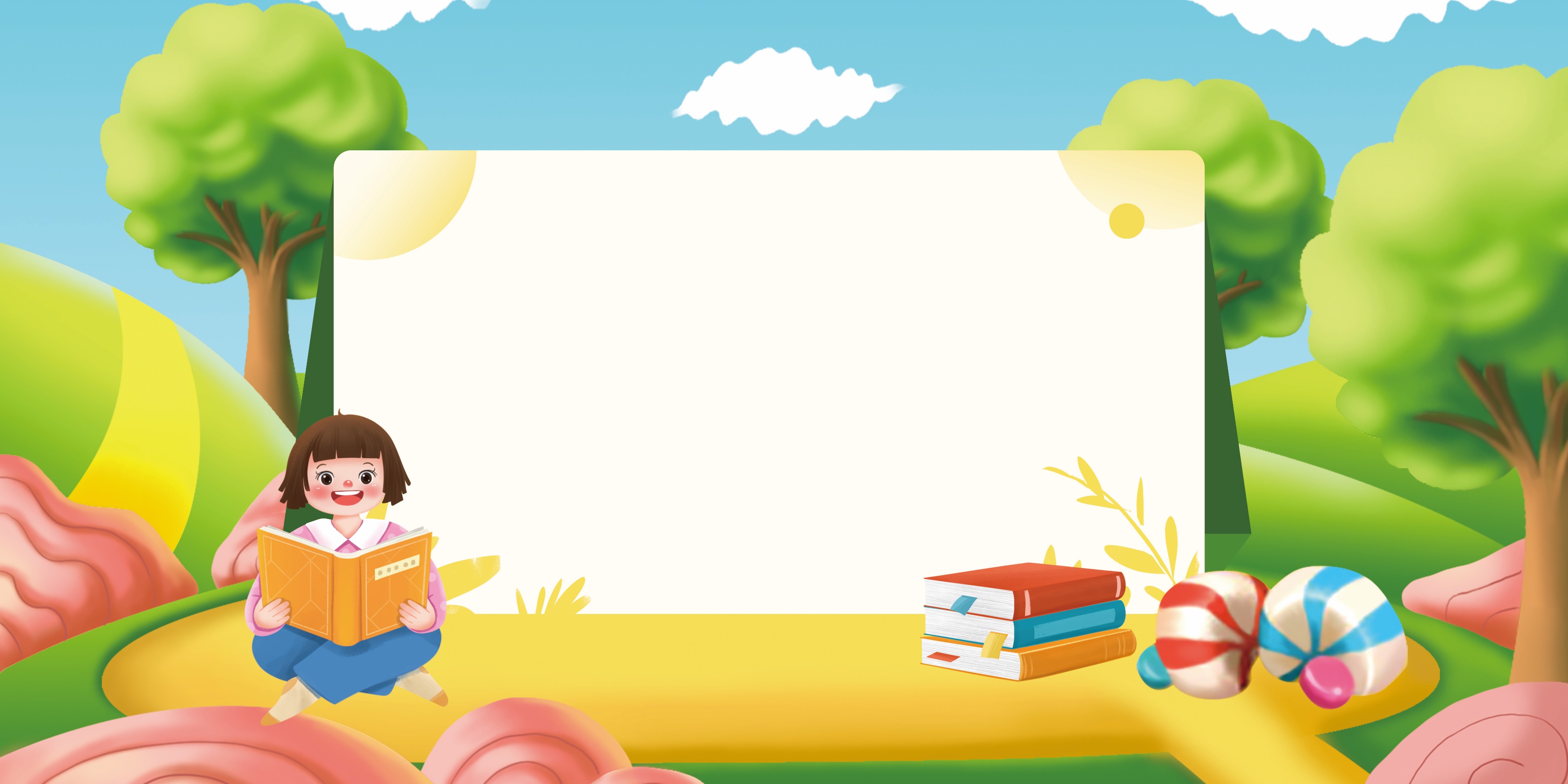 02.
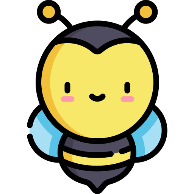 Đóng vai
Em neân laøm gì trong tình huoáng sau?
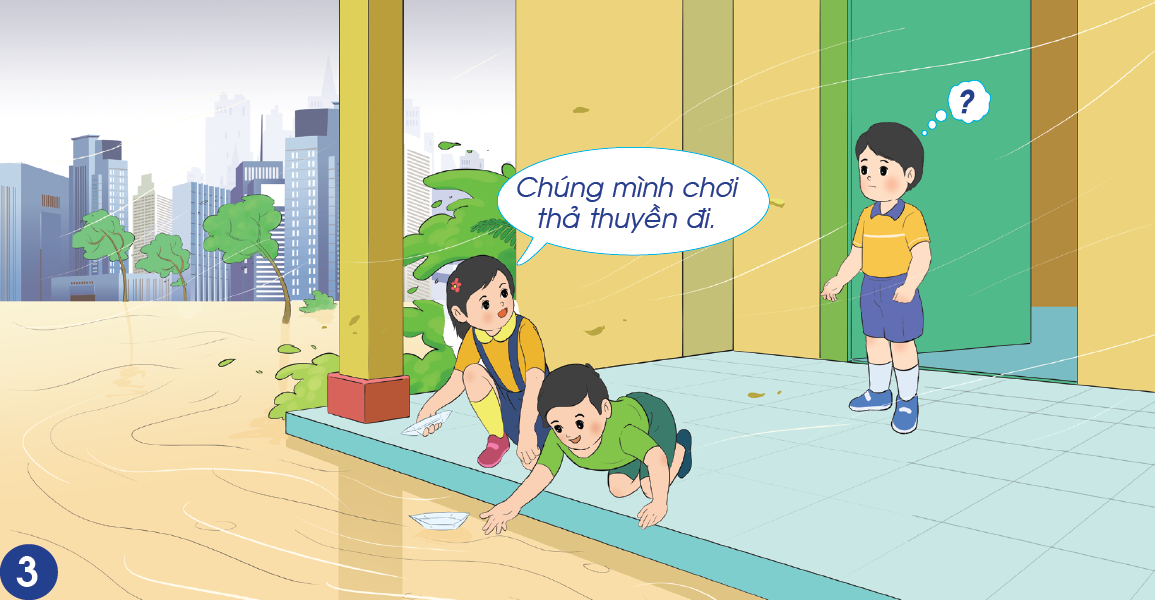 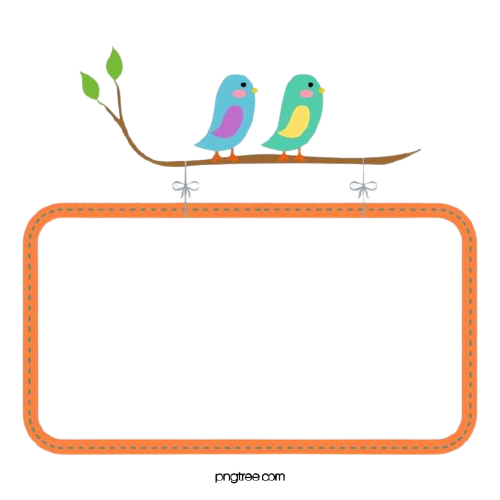 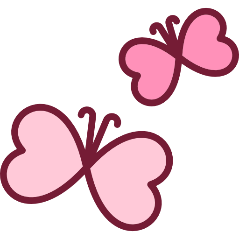 + Tranh vẽ cảnh gì?
+ Nếu em là bạn nam trong tình huống thì em sẽ làm gì?
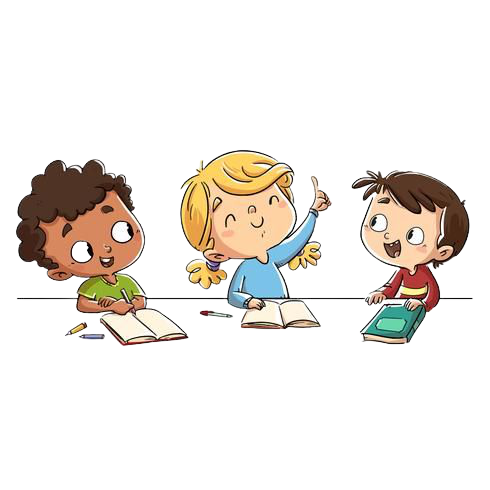 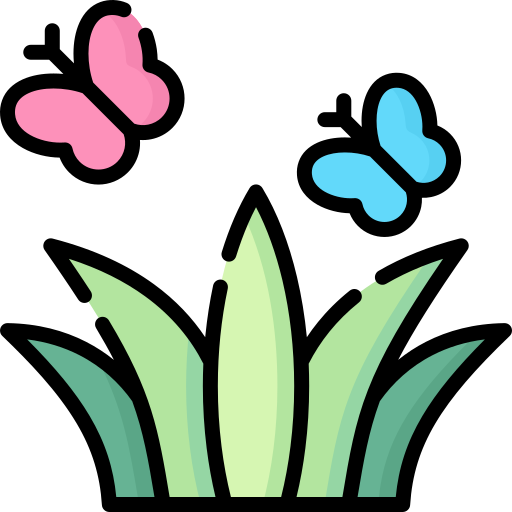 ĐÓNG VAI
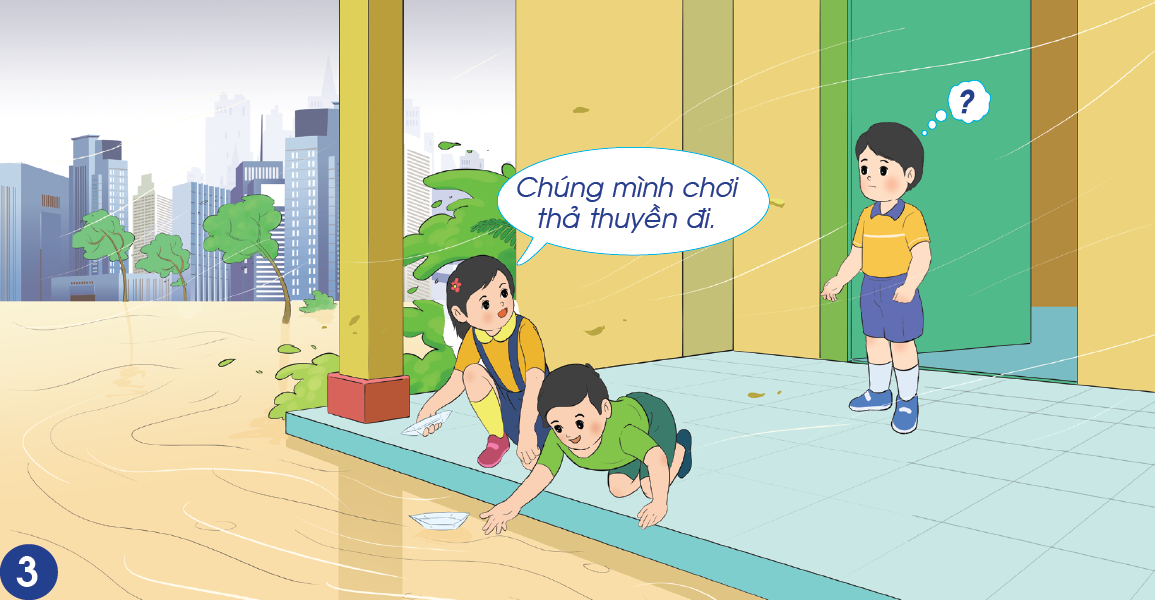 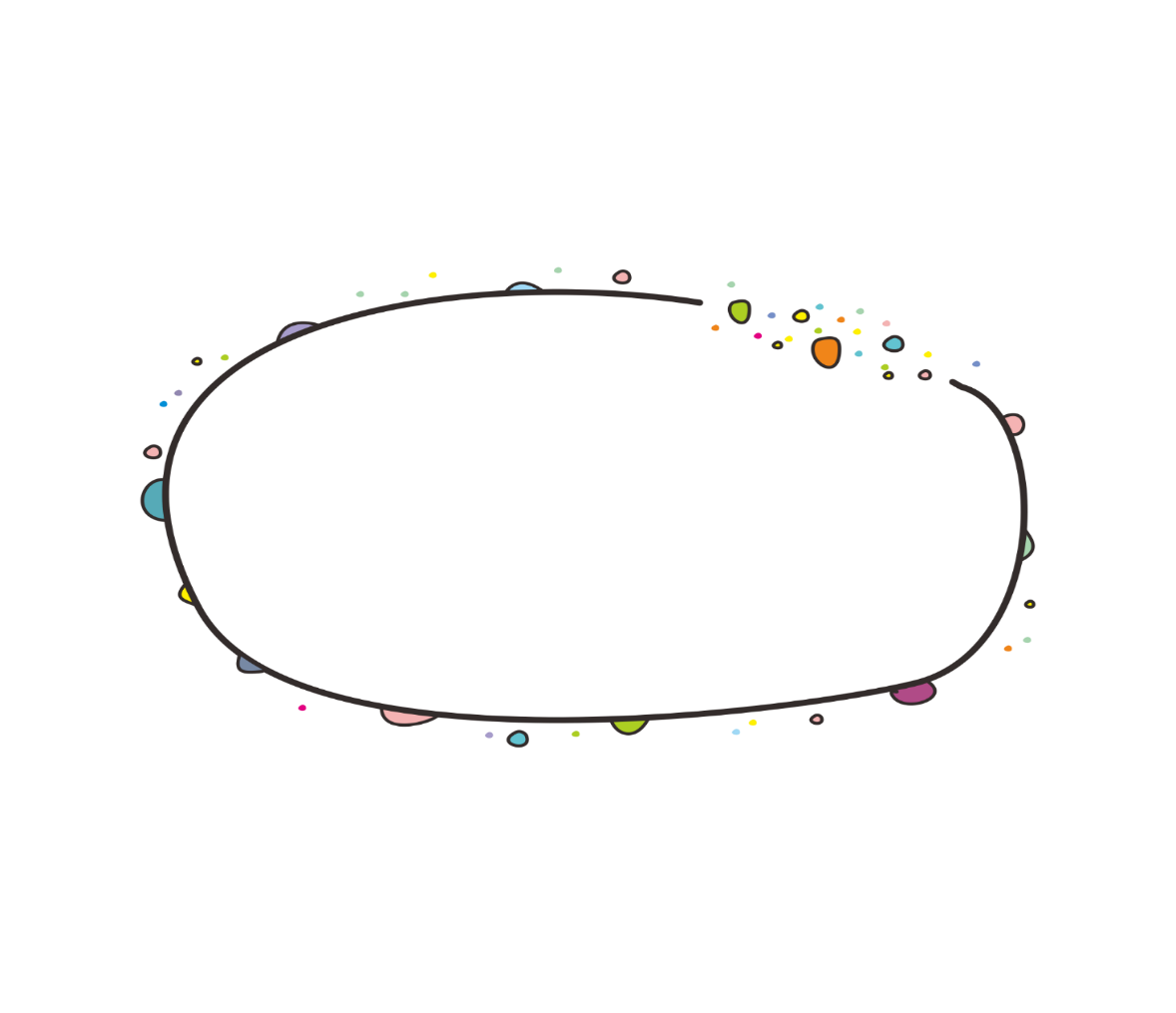 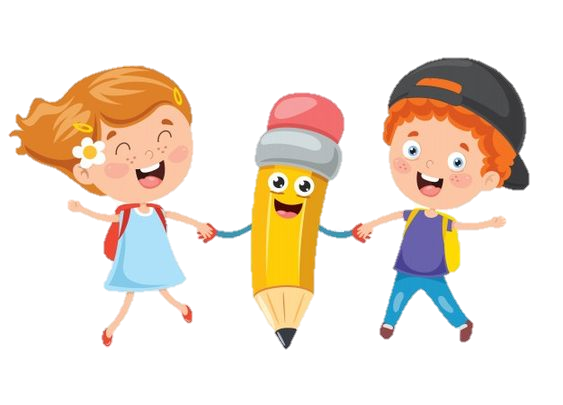 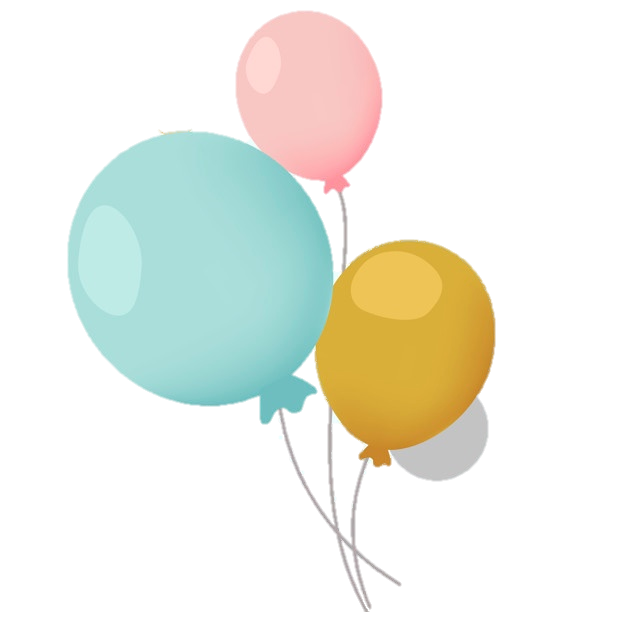 Kết luận
Em không nên ra gần vùng có nước lũ vì có thể bị té ngã xuống nước, gây nguy hiểm cho tính mạng
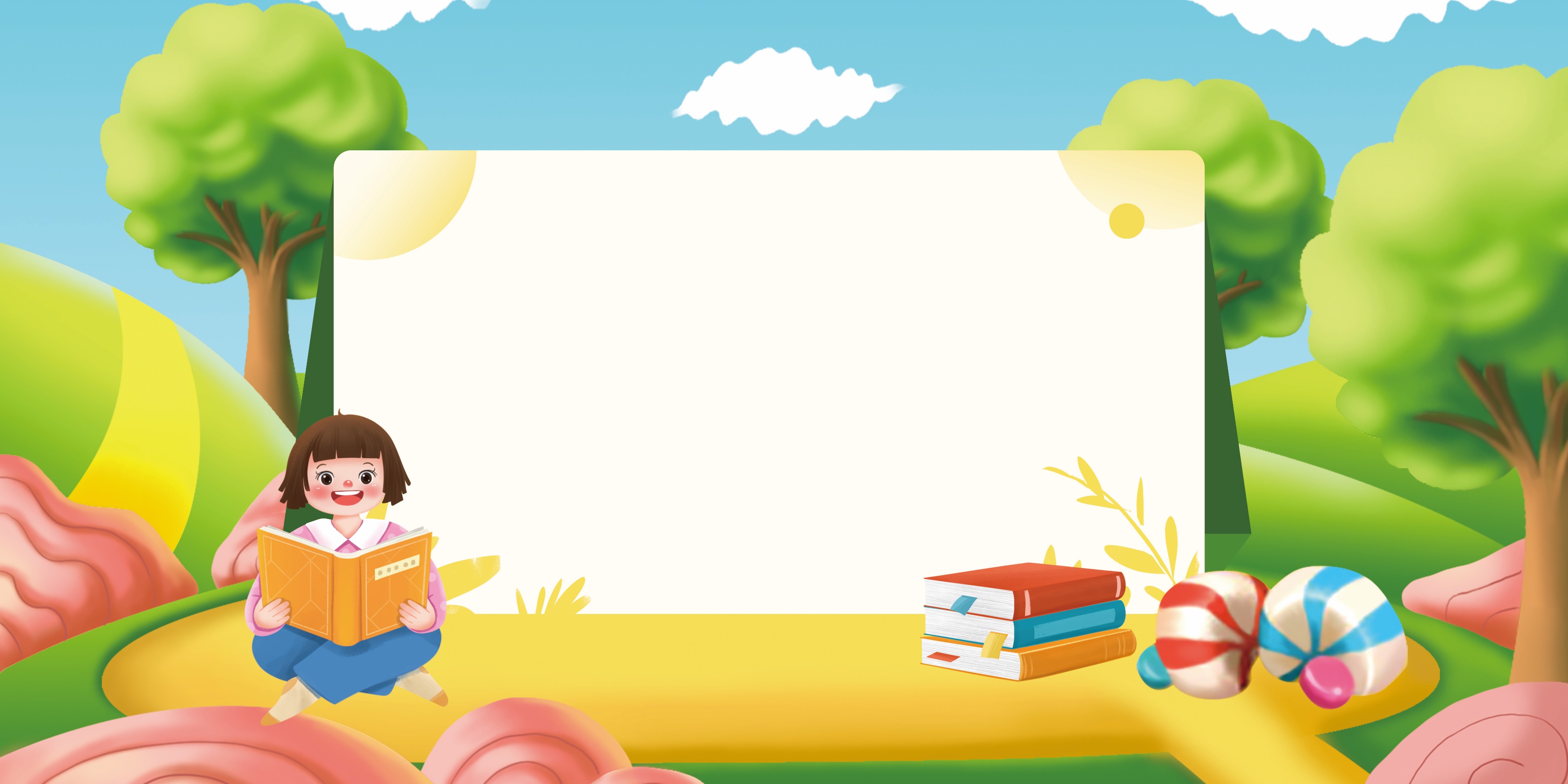 Tạm biệt và hẹn gặp lại!